সবাইকে আজকের ক্লাসে স্বাগতম
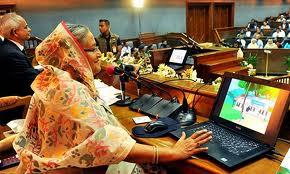 [Speaker Notes: নোট : শিক্ষক ছবি দেখিয়ে সবাইকে স্বাগতম জানাবেন।]
পরিচিতি
শিক্ষক পরিচিতি
পাঠ পরিচিতি
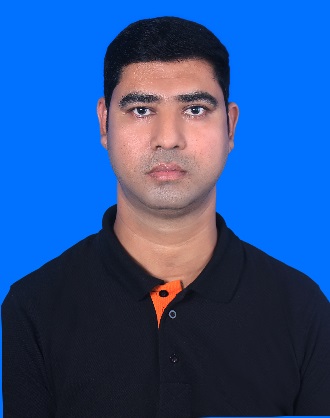 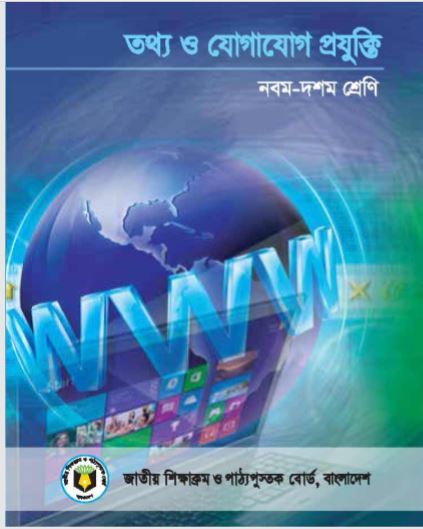 মো: রফিকুল ইসলাম
সহকারী শিক্ষক (com)
নুকালী বহুপার্শ্বিক উচ্চ বিদ্যালয়
শাহজাদপুর, সিরাজগঞ্জ
মোবাইল নং -01723-211368
E-mail_itparkcomputer15@gmail.com
বিষয় : তথ্য ও যোগাযোগ প্রযুক্তি
শ্রেণি : নবম
অধ্যায় : তৃতীয়
বিষয় : ডিজিটাল কন্টেন্ট 
তারিখ : ১৪/03/2020
[Speaker Notes: দলের নাম ও পাঠের পরিচিতি তুলে ধরবেন।]
নিচের ছবিগুলিতে আমরা কি দেখতে পাচ্ছি ?
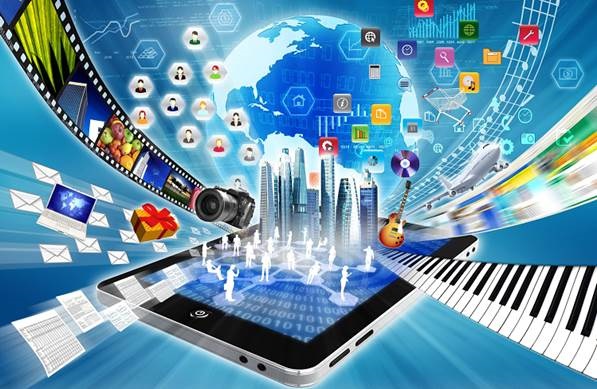 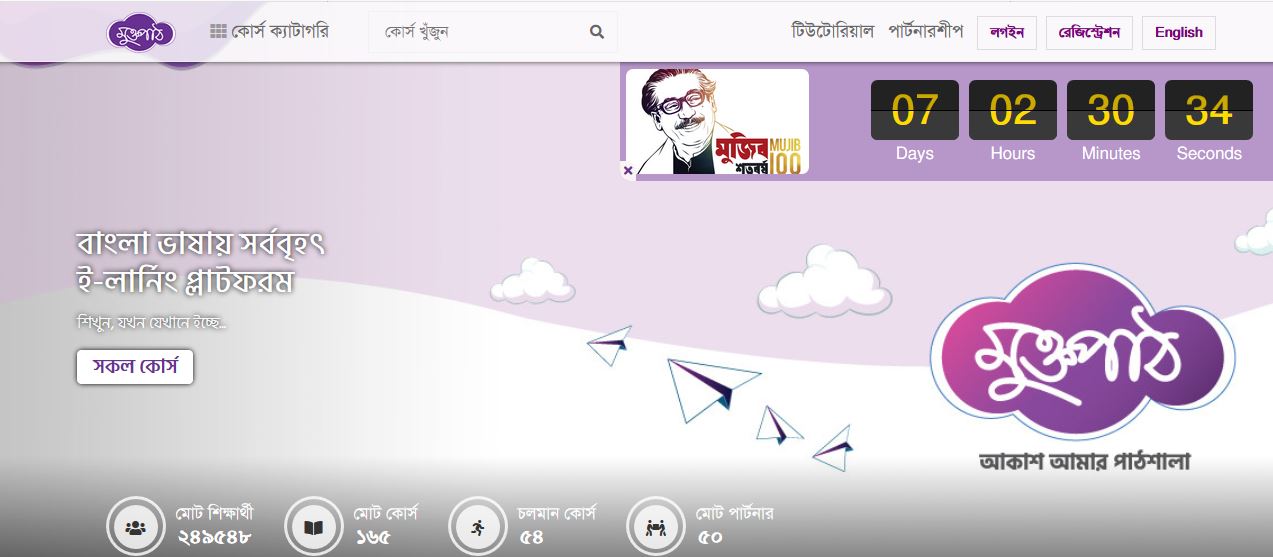 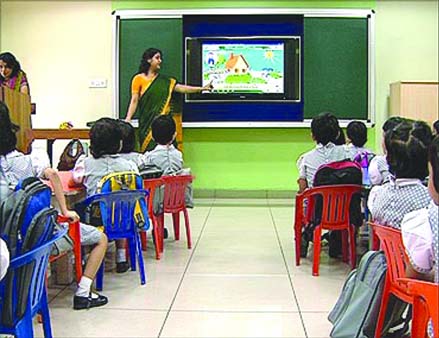 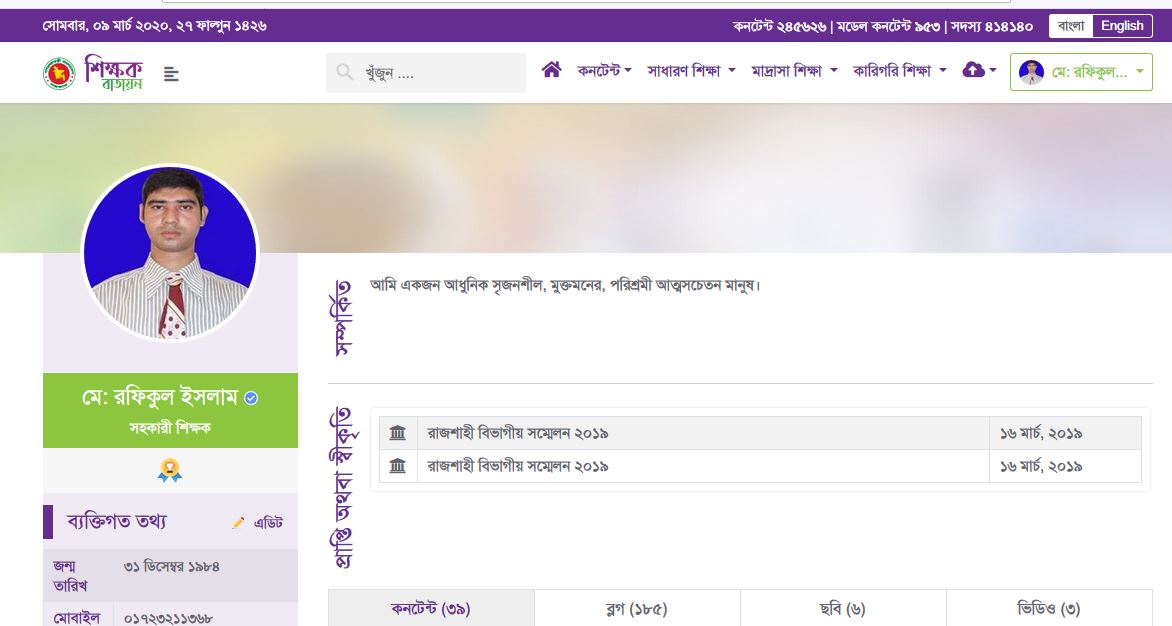 [Speaker Notes: ছবিগুলো দেখিয়ে শিক্ষক শিক্ষার্থীদের জিজ্ঞাস করবে – এগুলো কী ? শিক্ষার্থী বিভিন্ন উত্তর করার চেষ্টা করবে এবং ডিজিটাল কন্টেন্ট বিষয়টি…… এক সময় উচ্চারণ করবে – অর্থাৎ শিক্ষাথীদের নিকট থেকে শিক্ষক আজকের পাঠের শিরোনাম বের করার চেষ্টা করবেন।]
ডিজিটাল কন্টেন্ট
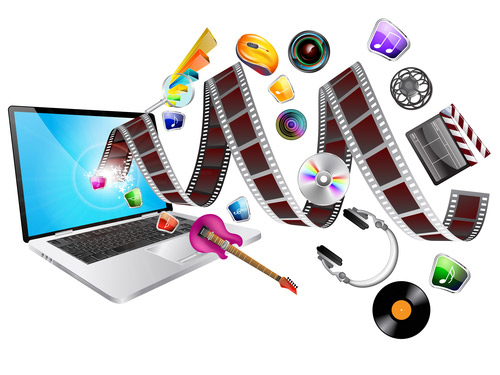 [Speaker Notes: পাঠেএর শিরোনাম ঘোষণা করা হবে]
শিখনফল
চলুন মূল্যায়ন স্লাইডে
[Speaker Notes: এই পাঠ শেষে শিক্ষার্থীবৃন্দ কি কি শিখতে পারবে তা দেয়া হল এই স্লাইডে]
চল ভিডিওটি দেখি
ই-বুক
দেখতে এখানে ক্লিক করুন
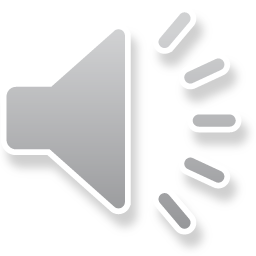 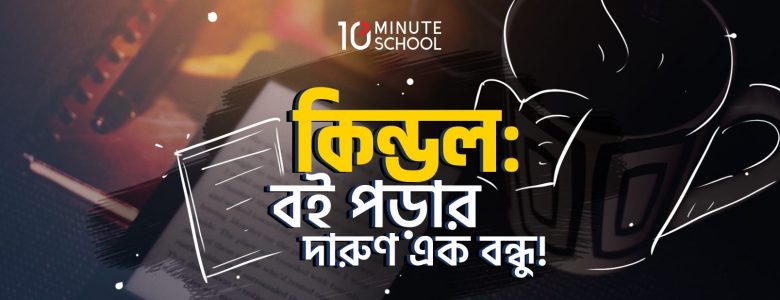 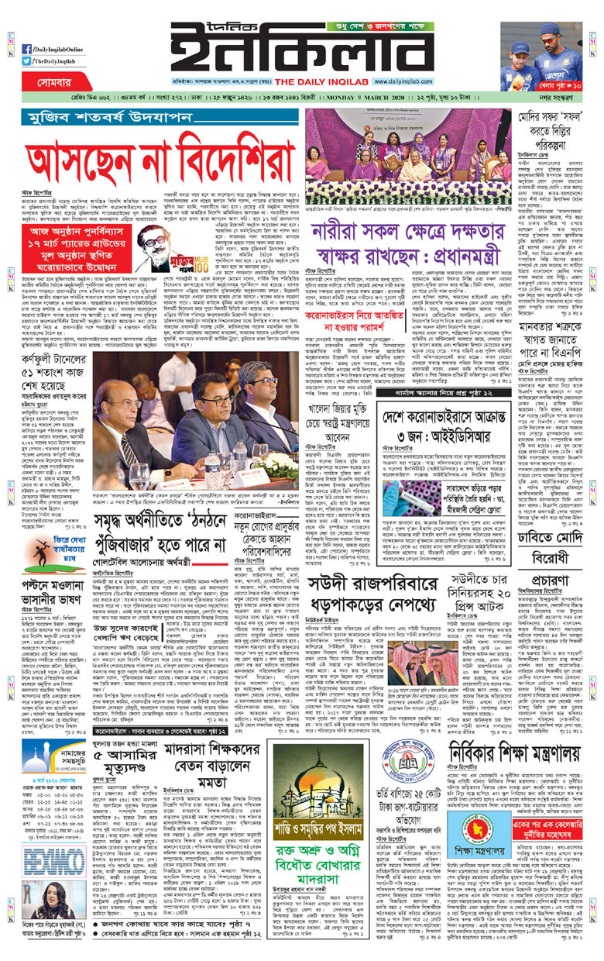 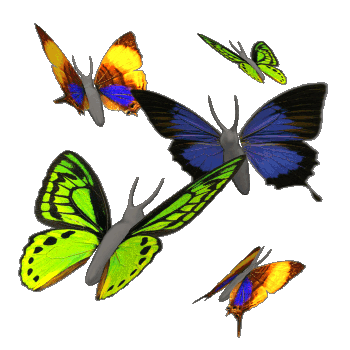 [Speaker Notes: উপরের স্লাইডে শিক্ষক বিভিন্ন প্রকৃতির কন্টেন্ট দেখাবেন ।]
টেক্সট বা লেখা
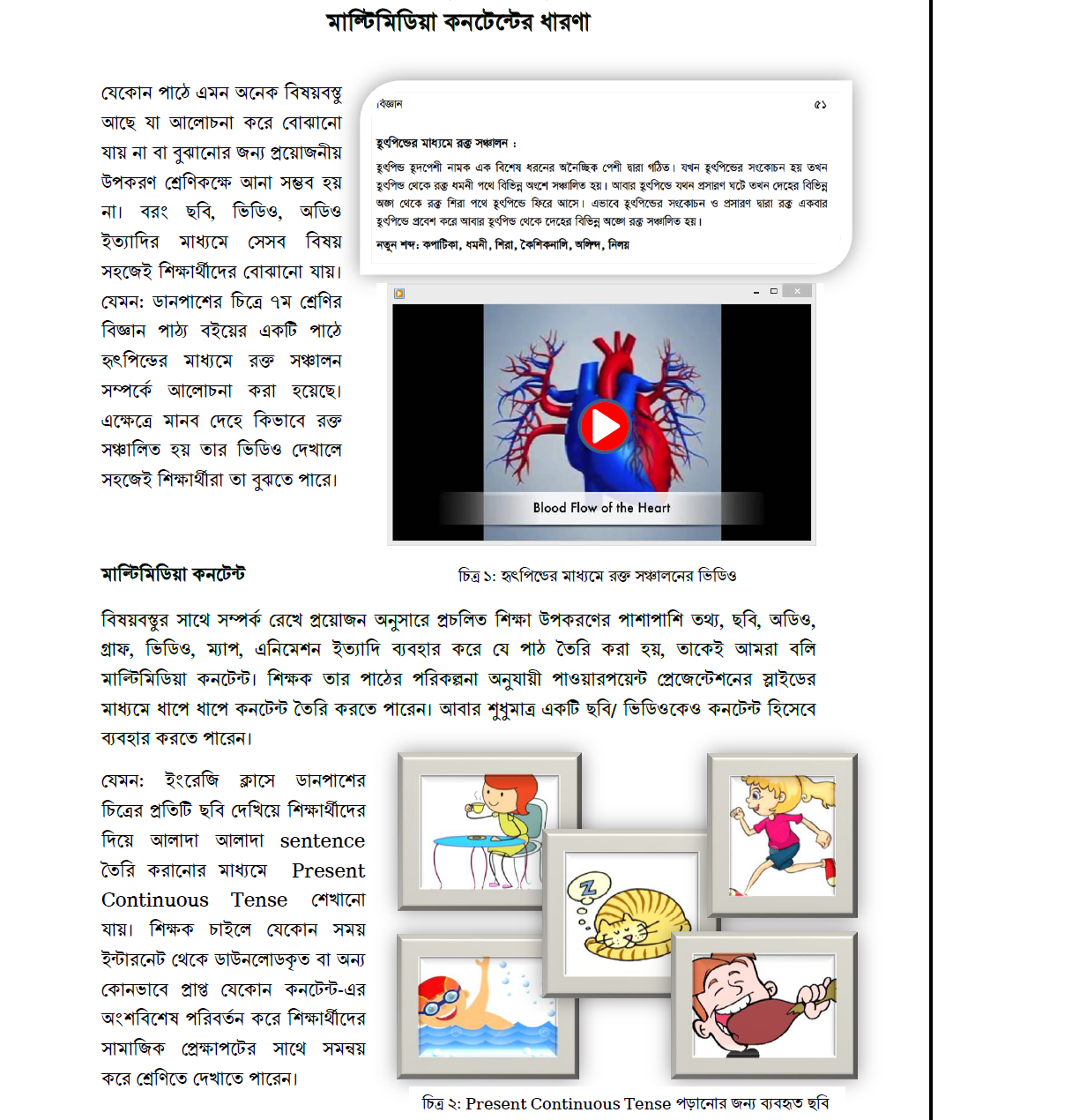 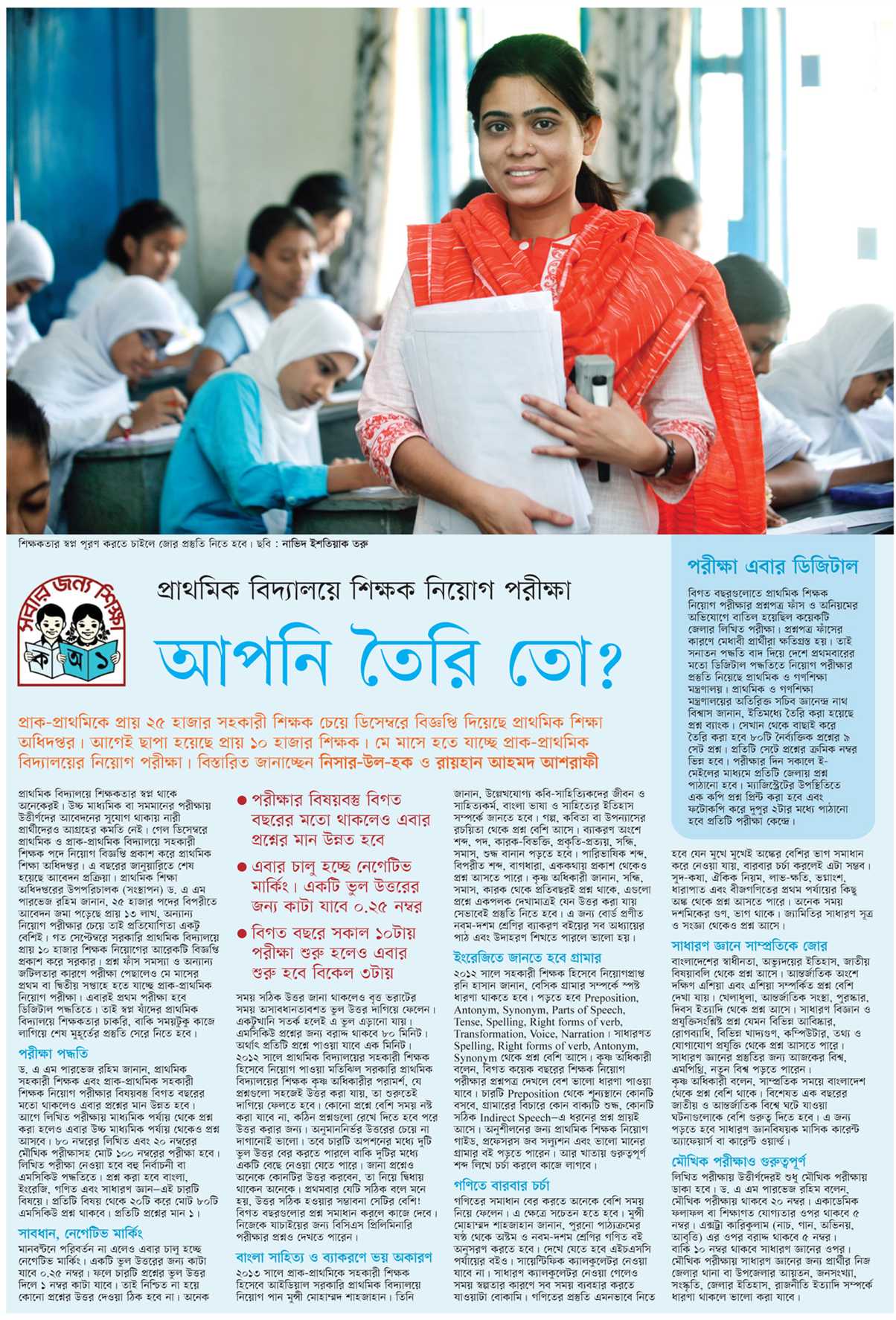 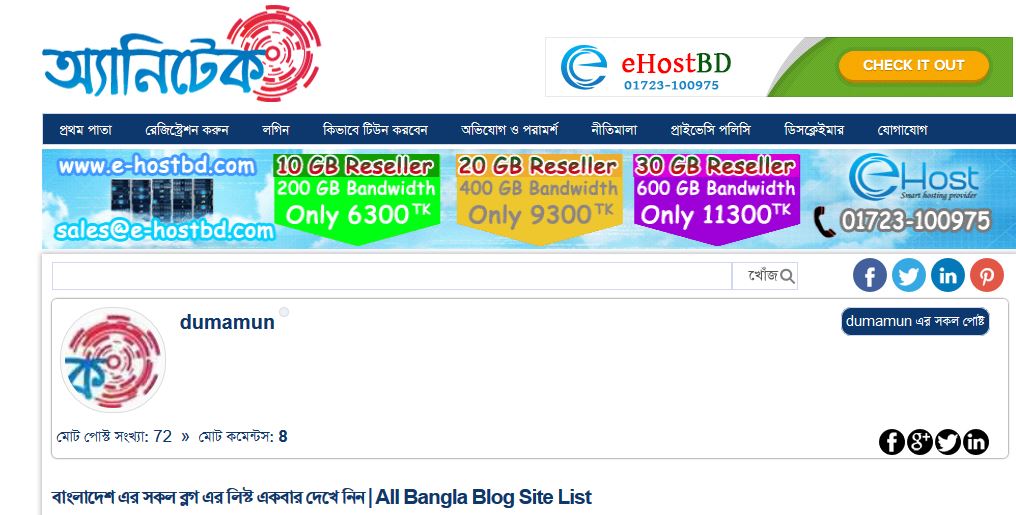 [Speaker Notes: শিক্ষক বিভিন্ন প্রকার কন্টেন্ট সম্পর্কে – যেমন, টেক্স, কন্টেন্ট কত রকম হতে পারে – তা দেখাবেন]
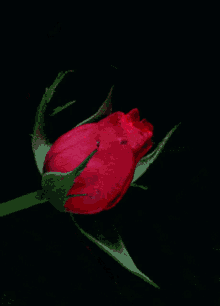 ছবি
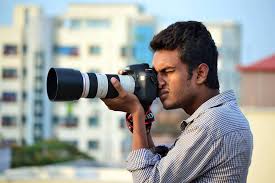 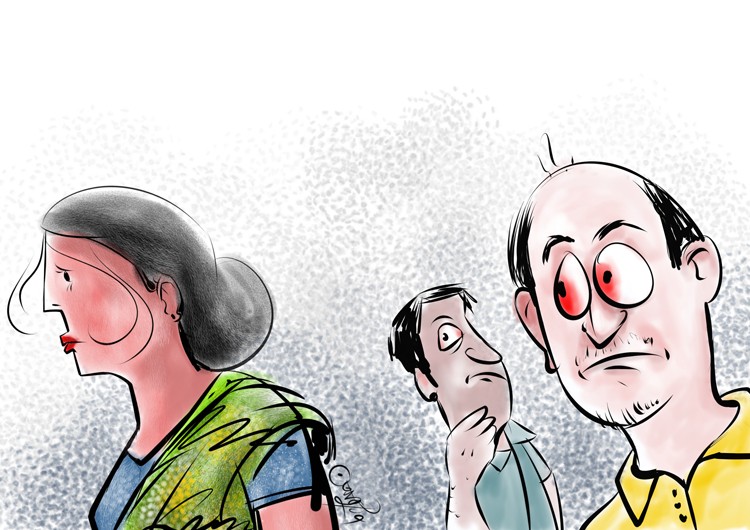 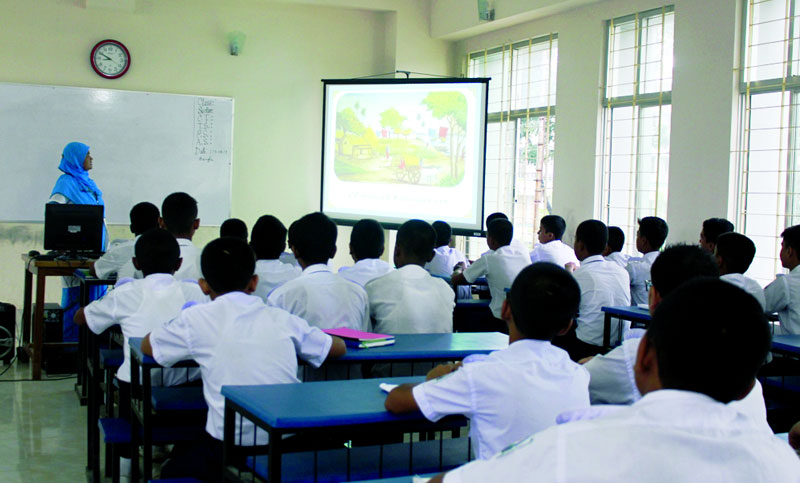 ক্যামেরায় তোলা ছবি
ক্যামেরায় তোলা ছবি
কার্টুন ছবি
এ্যানিমেশন ছবি
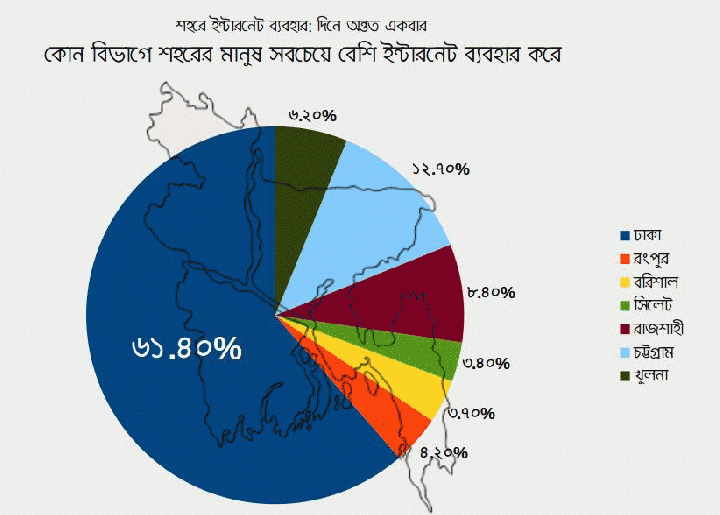 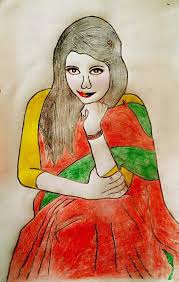 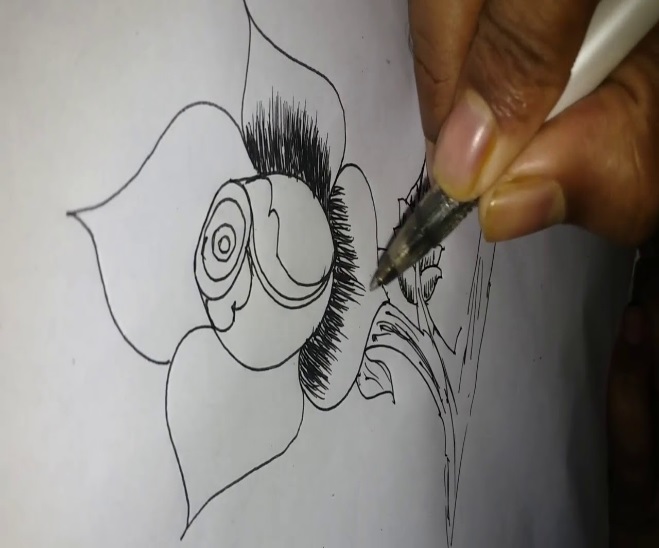 হাতে আকাঁ ছবি
এ্যানিমেশন ছবি
[Speaker Notes: শিক্ষক বিভিন্ন প্রকার কন্টেন্ট সম্পর্কে – যেমন, ইমেজ কন্টেন্ট কত রকম হতে পারে – তা দেখাবেন ।]
শব্দ বা অডিও
চল আরও কিছু শুনি
চল শব্দ শুনি
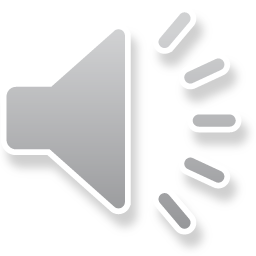 [Speaker Notes: শিক্ষক বিভিন্ন প্রকার কন্টেন্ট সম্পর্কে – যেমন, শব্দ বা অডিও কন্টেন্ট কত রকম হতে পারে – তা দেখাবেন]
ভিডিও ও  এনিমেশন
এখান কি হচ্ছে
কিছু উপভোগ করি
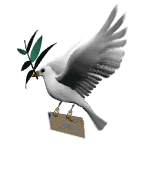 [Speaker Notes: শিক্ষক বিভিন্ন প্রকার কন্টেন্ট সম্পর্কে – যেমন, ভিডিও বা এ্যানিমেশন কন্টেন্ট কত রকম হতে পারে – তা দেখাবেন]
দলীয় কাজ
ডিজিটাল কন্টেন্টগুলো আমাদের দৈনন্দিন জীবনে কেমন প্রভাব ফেলে তার একটি তালিকা তৈরী কর
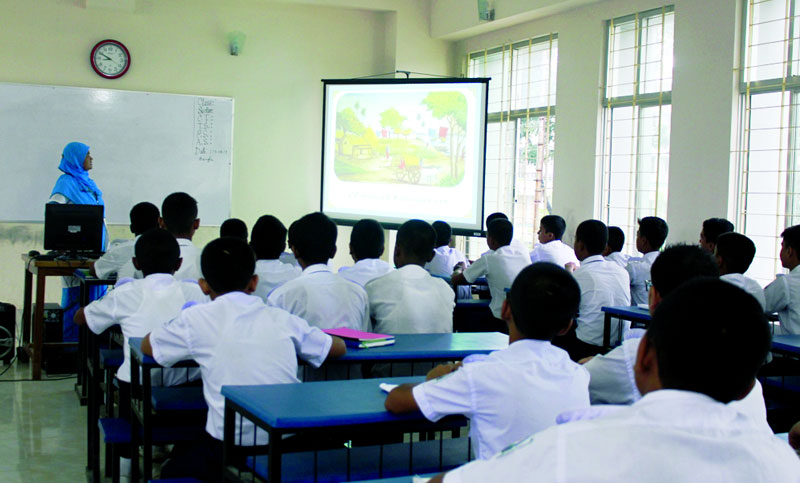 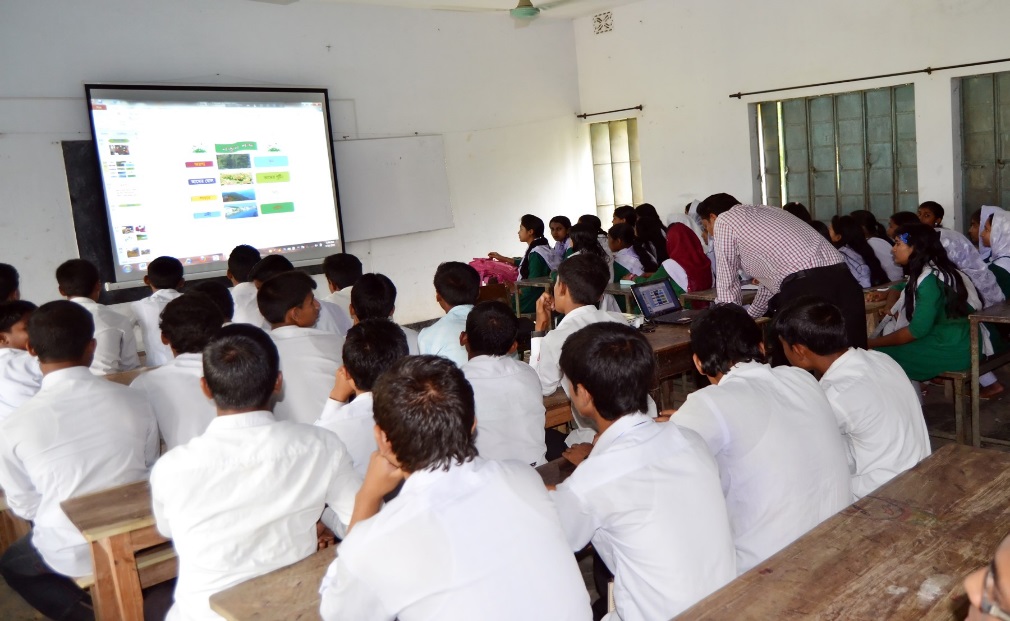 [Speaker Notes: একটি দলীয় কাজ দেবেন ।]
মূল্যায়ন
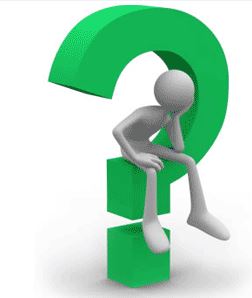 ডিজিটাল কন্টেন্ট এর উপাদানগুলোর নাম বল
 ই-বুক কী ?
চলুন শিক্ষনফল স্লাইডে
[Speaker Notes: মূল্যায়নের জন্য ছোট দুটো প্রশ্ন রাখা যেতে পারে।]
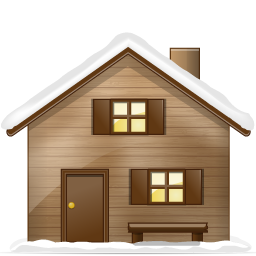 বাড়ীর কাজ
ডিজিটাল কন্টেন্ট ব্যবহারের ক্ষেত্রগুলো লিখে নিয়ে আসবে।
[Speaker Notes: একটি বাড়ীর কাজ দিবেন।]
ধন্যবাদ সকল শিক্ষার্থীকে
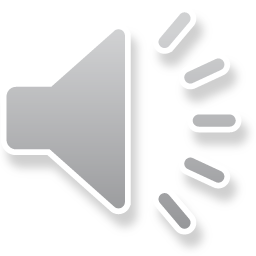 [Speaker Notes: সবশেষে শিক্ষক সবাইকে ধন্যবাদ, আল্লাহাফেজ, ইত্যাদি দিয়ে ক্লাস শেষ করবেন।]